Når rusmidlerne sætter kursen
- Om hjernen sprut og stoffer -
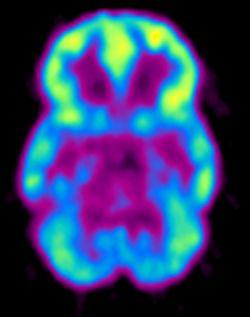 Henrik Rindom
Overlæge i 
Novavi ambulatorierne
Stofrådgivningen
rindom@dadlnet.dk
Det bør i lytte til på YouTube
Why do our brains get addicted?

Everything You Think You Know About 
                                            Addiction is Wrong.

What makes a good life
Rekreativt forbrug kontra afhængighed
Rekreativt  forbrug af illegale og legale rusmidler adskiller sig fra skadeligt forbrug / afhængighed  ved ikke nødvendigvis at medføre skader
Målgruppe
Kontrolleret/rekreativt Forbrug
Afhængighed
Skadeligt forbrug
Formål med indsats: kontrolleret forbrug
Skadeligt forbrug

 
Det skader os:
	fysisk  helbred 
	psykisk  helbred
	socialt 
	økonomisk
F10.2 Alkoholafhængighedssyndrom
>3 af følgende samtidigt i mindst 1 måned eller gentagne gange inden for 1 år:

Trang 
Svækket evne til at styre indtagelsen, standse eller nedsætte brugen.
Abstinenssymptomer eller indtagelse  for at ophæve eller udgå disse. 
 Toleransudvikling
Dominerende rolle med hensyn til prioritering og tidsforbrug
Vedblivende brug trods erkendt skadevirkning
De tre vigtigste faktorer 
for udvikling af afhængighed
Jo yngre vi er jo hurtigere er vi til at 
udvikle afhængighed 

Jo hurtigere rusmidlet virker i hjernen
og jo hurtigere det kommer ud  
jo hurtigere bliver vi afhængige

Nogle unge kan ikke tåle rusmidlet andre kan bruge det og nogle bliver afhængige
Fysisk afhængighed
 
- Psykisk afhængighed
Tilvænning
Glutamat
GABA
GABA
Sænker hjernens aktivitet
Glutamat
Øger hjernens aktivitet
Hjernens indre balance
Tilvænning
Glutamat
GABA
Hjernen bringes i ubalance
Tilvænning
Glutamat
GABA
Hjernen genopretter balancen
Tilvænning
Glutamat
GABA
Hjernen opføres ny ubalancen
Tilvænning
Glutamat
GABA
Hjernen genopretter balancen
Tilvænning
Glutamat
GABA
Hjernen i modsat ubalancen
Tilvænning
GABA
Glutamat
GABA
Sænker hjernens aktivitet
Glutamat
Øger hjernens aktivitet
Balancen er genoprettet
- Psykisk afhængighed
Rusmidler øger aktiviteten
af      DOPAMIN
Psykisk afhængighed
Psykisk afhængighed er knyttet til belønnings centeret 
Belønnings centerets normalfunktion er at give os trang til seks og mad
Når disse to funktioner tilfreds stilles, få vi belønning form af velvære og får det psykisk godt
Rusmidlerne kan aktivere belønnings centeret og fremkalder behagelig tilstand
1
2
3
4
5
6
7
8
Dopamin aktivitet i Nac ved naturlig 
belønning
Food
Sex
200
200
NAc shell
150
150
DA Concentration (% Baseline)
% of Basal DA Output
100
100
Empty
50
Box Feeding
Female  Present
0
Sample
Number
0
60
120
180
Time (min)
Accumbens
1100
1000
900
800
DA
700
600
500
% of Basal Release
400
300
200
100
0
0
1
2
3
4
5 hr
Amphetamin
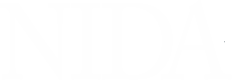 Nedsat metabolisme
hos alkoholmisbruger
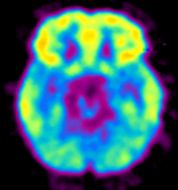 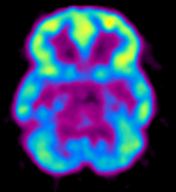 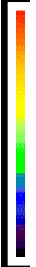 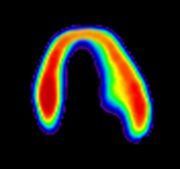 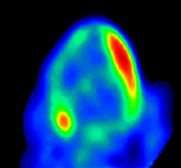 Afhængighed er som andre sygdomme
Det kan forebygges 
Det kan behandles
Der ses ændre i biologiske forhold 
Hvis ubehandlet kan det vare hele livet
Nedsat metabolisme
hos hjertepatient
Rask                     Alkoholmisbruger                     Rask                      Hjertepatien
Dopamin
Skizofrene har for meget dopamin
 aktivitet i en særlig del hjernen


Det er denne overaktivitet af 
Dopamin 
der udløser positiv symptomer
Positiv symptomer
Syns og høre hallucinationer

Vrangforestillinger

Tankeforstyrrelser

Megalomane symptomer
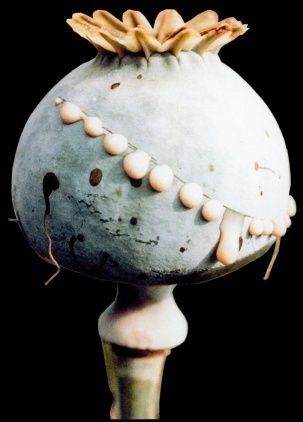 Negativsymptomer
Kontakt – forringelse

Sproglig fattigdom

Affekt – affladning

Initiativløshed 

Passivitet

Træghed

Sløvhed
Manglende fremskridt
      eller interesser

Tom eller formålsløs adfærd

Indsynken i sig selv

Social tilbagetrækning eller 
       ensomhedssøgen
Medicin brugt i psykiatrien
Benzodiazepiner angst, beroligende
          	stesolid, nitrazepam, oxazepam, rohypnol

2.   Antidepressiva  (lykkepiller)
		Cipramil, Fontex, Seroxat, Zoloft

   Neuroleptika  psykotisk symptomer
       	serenase,  risperdal, zyprexa, cisordinol, truxal
		seroquel, solian.
Rusmidler øger aktiviteten 
af      DOPAMIN
Neuroleptica bloker aktiviteten
af      DOPAMIN
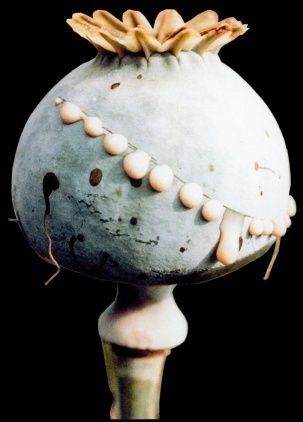 4 dopamin områder i hjernen
Frontale cortex = 
		følelseslivet

Limbiske system = 
		psykotiske symptomer 

Belønnings centeret = 
		rusmiddelafhængighed

Substantia nigra
		Koordinering af bevægelser
The Lancet, vol. 376, november 2010
Professor David Nutt
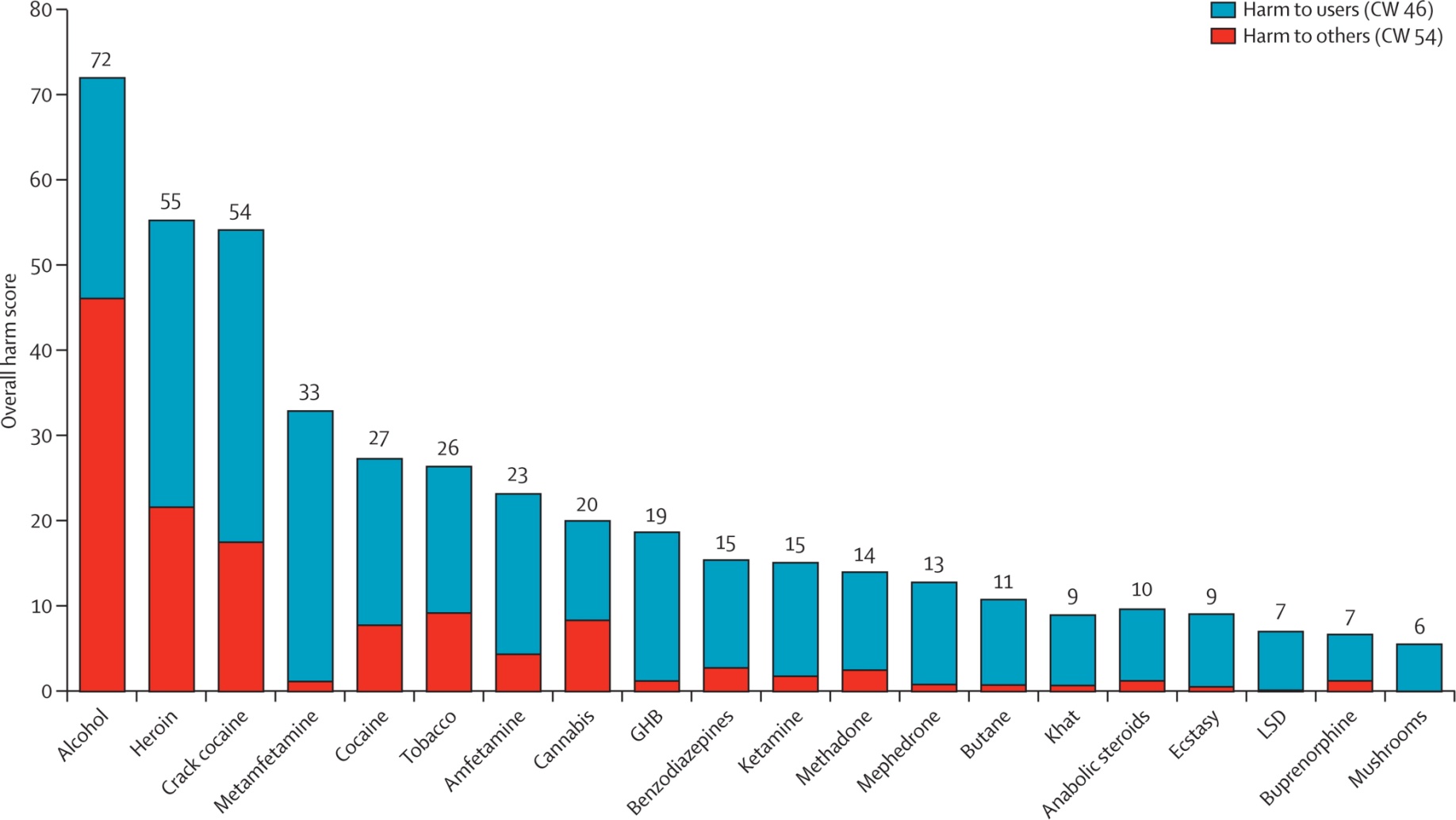 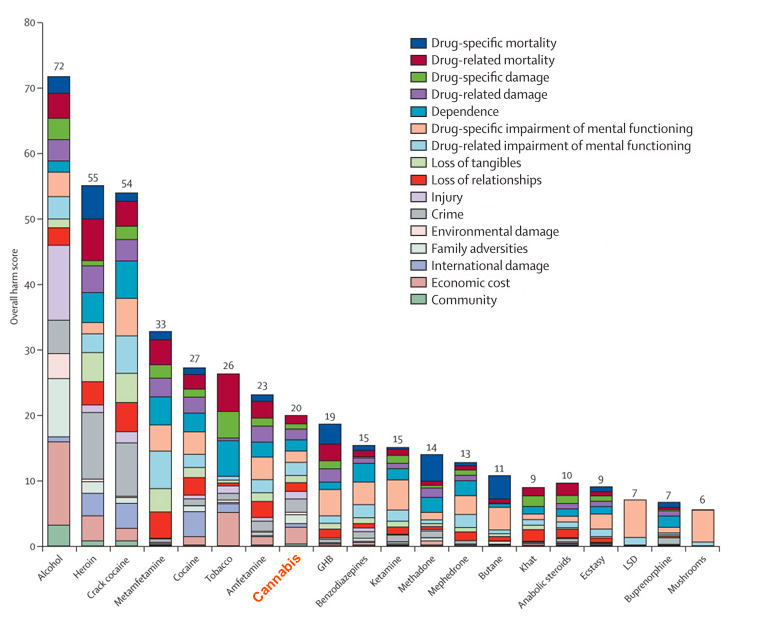 Harm to users
Fuld anæstesi
Det er vigtigt ved fuld anæstesi isæt at spørge til brugen af:
Kokain
Amfetamin 
GHB
Ketamin
Benzodiacepiner
Kokain
Virkning: Generthed forsvinder. Intens følelse af glæde og velbehag. Tab af kontakt med realiteter. Eufori. Agiteret. 

Store pupiller. Hurtig puls, forhøjet BT.

Kokain i sin rygeform kaldes: Sten, Crack, Freebase. 
Kokain i vand reagere svagt surt. I sin rygeform er det basisk. 

Indtages ofte sammen med alkohol for at mindske alkohols sløvende virkning. 

Kokain binder sig til alkohol = 
Kokain-ethylene, som er mere
euforisk og cardio-vaskulært  
toksisk.

Kokain har en halveringstid 
på 0,7 – 1.5 time.
Spørgsmål til patienter på Kokain
Hvordan er Kokainet blevet indtaget fikset, sniffet, spist = bomber.

   Er personen vandt til at tage Kokain

   Hvor meget kokain har personen indtaget.

   Har personen indtaget andre stoffer/alkohol.

   Klager personen over smerter i brystet = føler ikke at kunne trække
           vejret, sidder og krummer sig sammen.

   Hvad er personens puls.

   Er personen svedende eller føler sig varm.

   Har personen tidligere haft det på samme 
           måde.

   Er personen psykotisk = 
                føler sig overvåget eller forfulgt
EKG fra kokainmisbruger
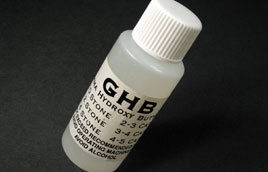 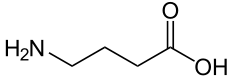 Et stof hjernen 
selv laver



Bedøvelsesmiddel



Fælgrens
GABA
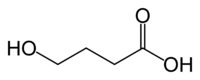 GHB
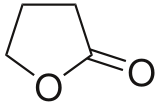 GBL
Gamma  Butyrolacetone
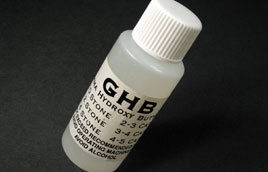 GammaHydroxyButyrat
Fantasy    flydende E
Meget let at fremstille 
Klar væske der smager en smule salt
Hvor mange hætter er du til 
Det at gå hættekold
Der kan ikke testes for GHB 
Blandes med alkohol
GHB er antagonist på GABAB
VOLDSOMME ABSTINENSER
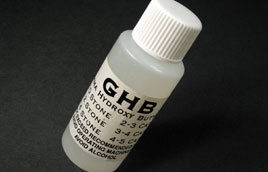 Spørgsmål til patienter på GHB
Har personen indtaget GHB eller GBL

Kan patienten vækkes, men ikke til fuld bevidsthedstilstand
(Sopor) 

Hvornår har personen sidst taget GHB
     Hvis mindre end 30 min siden kan det være en overdosis. 

Har personen indtaget alkohol.
     Alkohol forstærker virkningen af GHB. Kan være dødelig.

Har personen indtaget andre stoffer.

Får patienten abstinenser om natten og tager GHB = afhængig

Har personen abstinenser
	Brug benzodiazepiner. Store doser.
	Kan blive meget voldsom. Kan ende i respirator
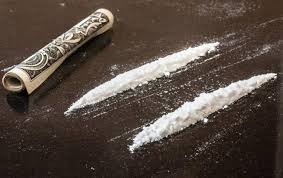 Ketamin
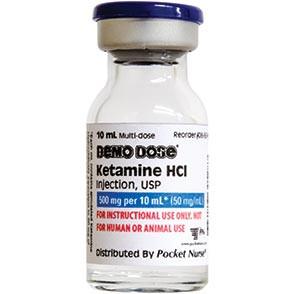 Går under navnet vitamin K eller Heste bedøvelses middel. 
Ketamin er en NMDA antagonist
Ketamin er et anæstesimiddel som ikke kompromittere respiration og BT.
Bruges som sløvende rusmiddel i kombination med Centralstimulerende 
Kan kommes i en drink og er brugt som ”rape drug”
Ketamin er molekylært nært beslægtet med Phencyclidin også kald PCP som får en til at føle sig uovervindelig og udødelig.
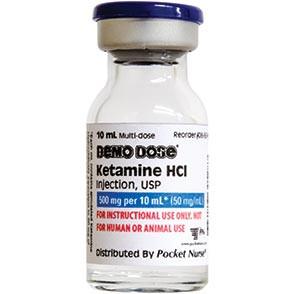 Spørgsmål til patienter på Ketamin
Personen kan blive psykotiske hallucinationer.

Er personen i K-hullet = en dissociativ psykotisk tilstand. 
	Kan optræde som en ud af kroppen oplevelse. 

Er der hjertepåvirkning. Kan give hurtig eller langsom puls (bradycardi) eller hurtig puls (tachycardi).

Er der uro i brystet. Ventriculær arrhythmi

Inducere ulcerativ cystitis i urinvejene
 Blod i urinen
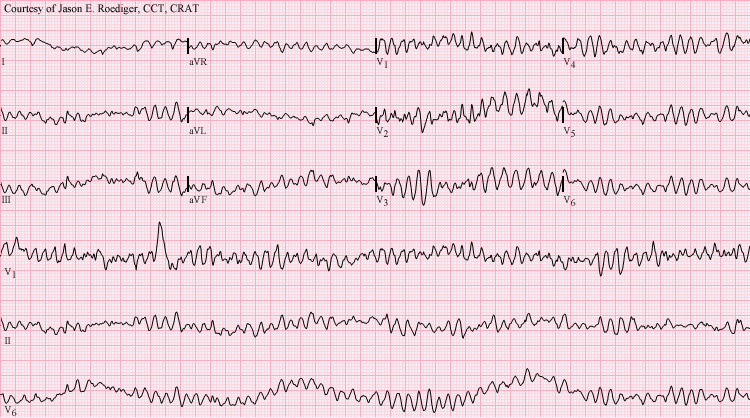 Amfetamin
Amfetamin også kaldet speed, eller fattigmands kokain.

Amfetamins halveringstid kan variere fra 9 -14 timer. 

Amfetamin udskilles i urinen. Ved at  gøre urinen sur øges udskillesen

Amfetamin indtages ofte sammen med alkohol for at dæmpe amfetaminets opkvikkende  virkning. 

Kan give hurtig puls, forhøjet BT, eller for lavt BT pga. Vasovagal anfald, Raynauds  fenomen.

Dysfunktionel  erectio 

Abdominale smerter, constipatione, kvalme.

Kramper som kan være ganske alvorlige

Overdosis:  cardiogent shock, akut psykose. 
     Serotonergt symdrom  
     Rhabdomyolysi = muskelhenfald,
     lungeødem, respiratorisk alkalose s
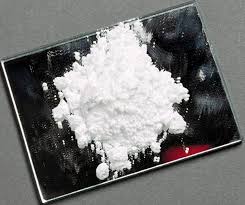 Spørgsmål til patienter på  Amfetamin
Hvor meget amfetamin har personen indtaget.

Har personen smerter i brystet . Beskriv smerterne.

Har personen kramper som gør at han bevidstløs, for efter kort tid igen at begynde at krampe.

Er personen psykotisk og ikke ved hvor han er 

Trækker personen vejret meget hurtigt og får kramper i hænderne

Sveder personen
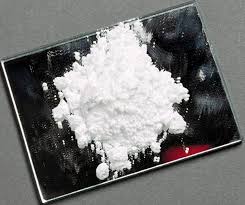 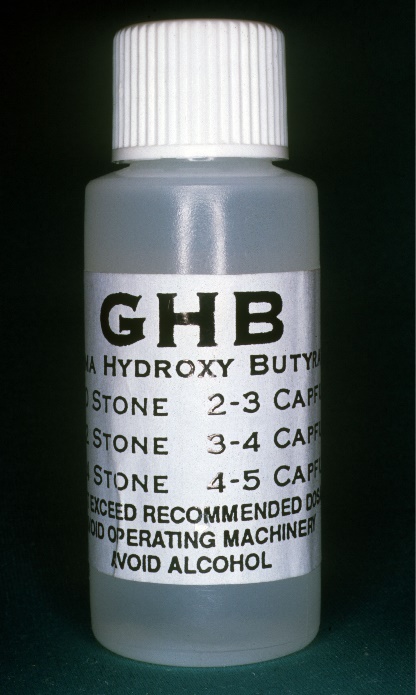 Alkohol

Benzodiazepiner

GHB , Hætter

Krydsreagerer med hinanden
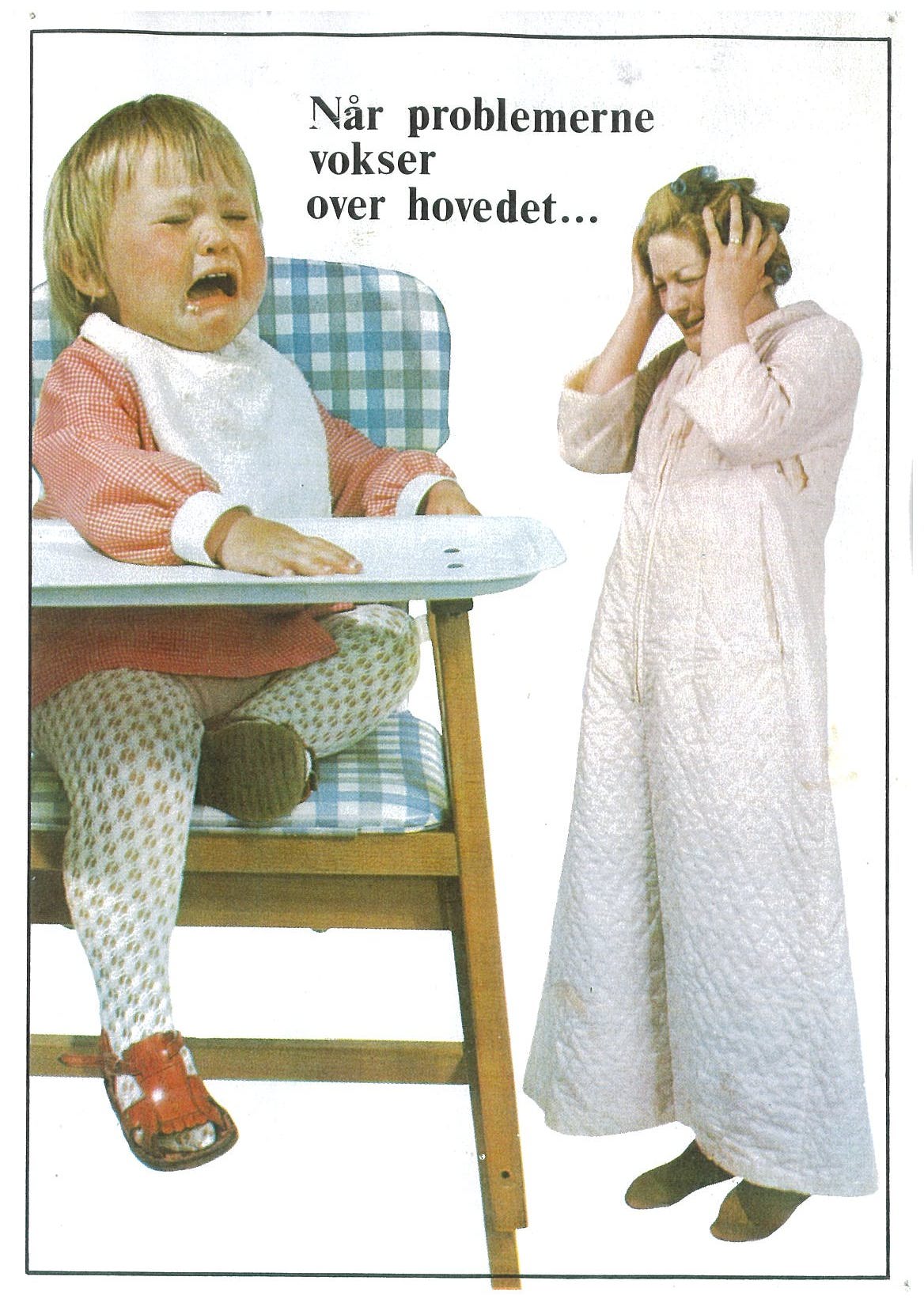 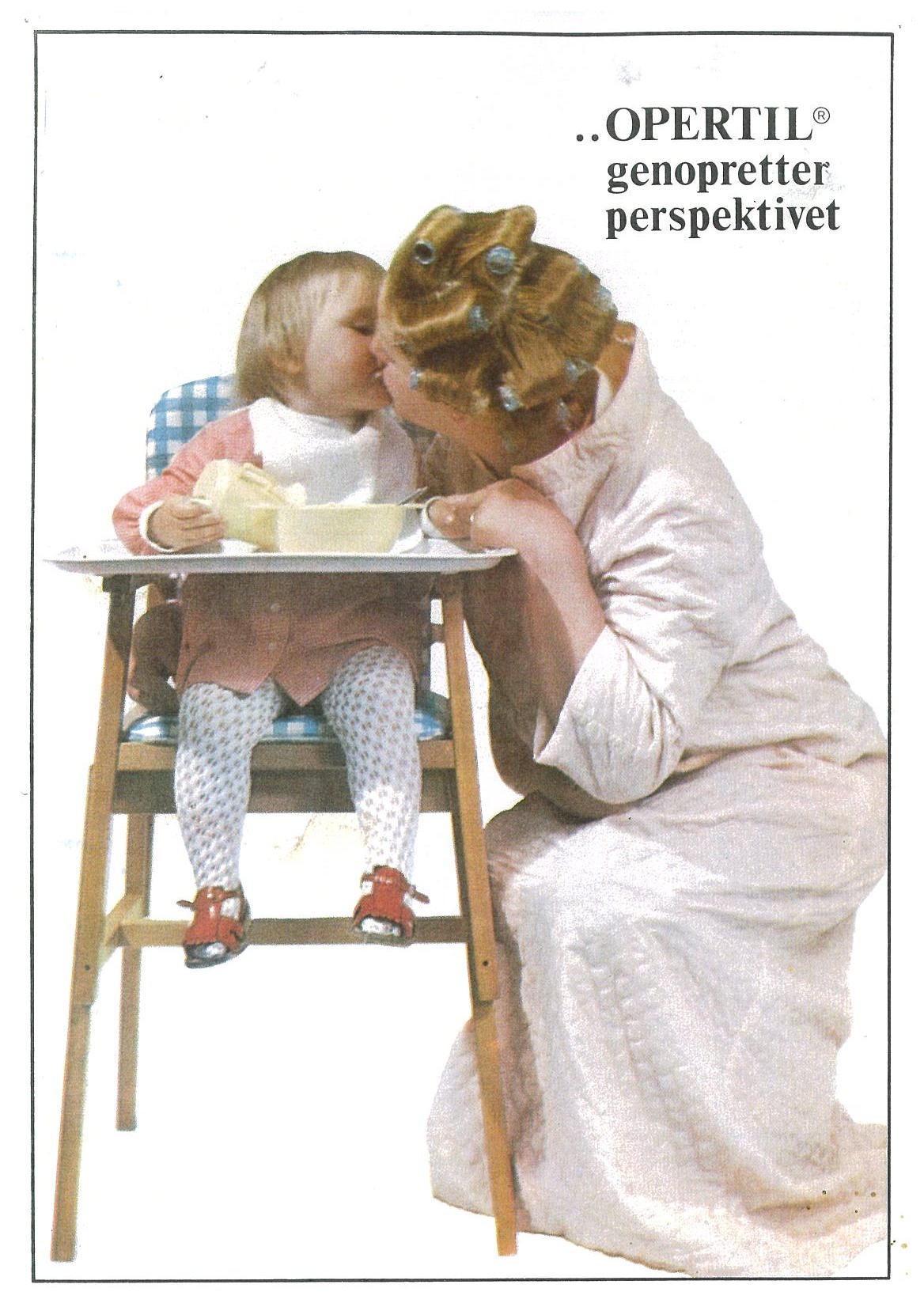 Cannabidiol
Cannabinol består af 85 
forskellige cannabinoler, 
hvor de vigtigste er:
 
 1.  THC = Tetra-hydro-cannabinol
 
 2.   CBD = Cannabidinol
Cannabinoide receptorer
CB1
	Frontale cortex 
		Følelser
		Kognitiv funktion
	Hippocampus
		Hukommelse
	Cerebellum
		Koordination af bevægelser 
	Perifere autonome fibre
		Øget puls
	Limbiske system
		psykoser
CB2
	Immunsystemet
Anandamid
Det kemiske stof hjernen selv 
laver der kan aktivere CB1 og CB2 
receptorerne hedder 

Anandamid
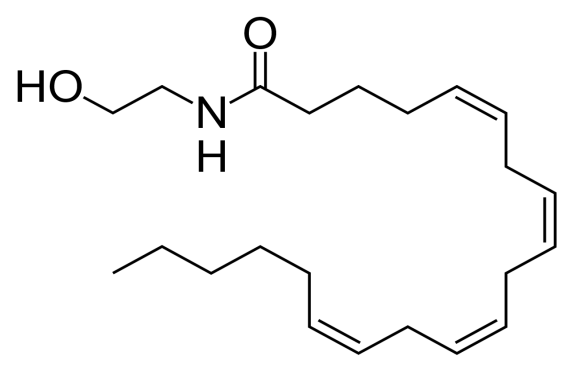 N-arachidonoylethanolamine
I 2015 blev der beslaglagt 560 tons Hash i EU
Pot
Skunk
Hash 
Nol
Smør

Joint
Thillum
Tju-bang
Bong
Spand
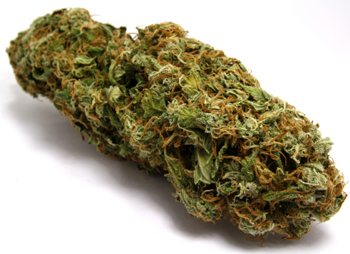 Medicinsk Cannabis
The Health Effects of Cannabis and
Cannabinoids: 
The Current State of Evidence and
Recommendations for Research

Udgivet 12. januar 2017 
395 sider

http://nationalacademies.org/hmd/Reports/2017

FDA
Medicinsk Cannabis
Tre områder med evidens:

Effekt  på kroniske neuropatiske smerter
Effekt på Sklerosepatienter med smertefulde 
     muskelspasmer.
 Effekt på kvalme og opkastning hos patienter
      i behandling med kemoterapi.


Appetitstimulation ved HIV/AIDS, kronisk smerte, Depression
Angsttilstande 
Søvnforstyrrelser 
Psykoser  
Øget intraokulært tryk og ved glaukom 
Tourrettes syndrom.
Henrik Rindom

rindom@dadlnet.dk